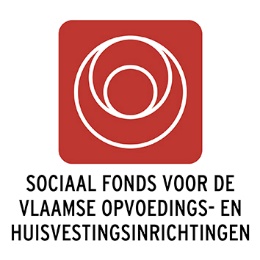 Met welke acties ondersteunt het SF319.01 de sector?
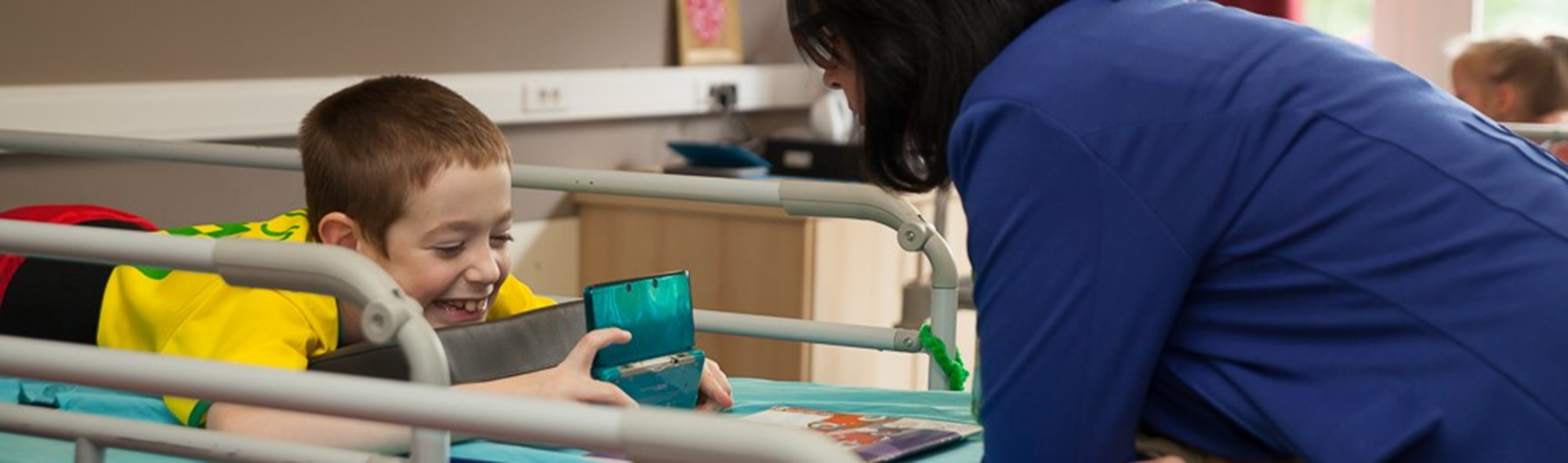 Als je door de bomen het bos niet meer ziet
Afspraken
Jouw camera en geluid zijn automatisch gedempt.

Vragen stel je in de chat.

Voor meer informatie:
info@vivosocialprofit.org

www.vivosocialprofit.org
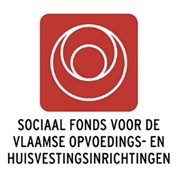 Team sociaal fonds 319.01
Karolien François: 
Succes met je studies
Begeleidingspremies
Extra verpleegkundige handelingen

Stefan Mertens:
Succes met je studies


Assia Hamdaoui: 
In Company aanbod
Basistraject kansarmoede
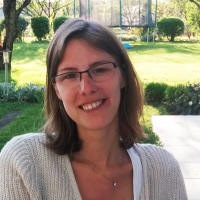 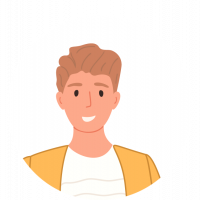 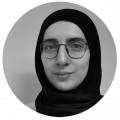 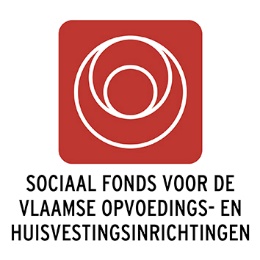 Team sociaal fonds 319.01
Bas Maes: open vormingsaanbod

Tom Gallin: Taalondersteuning


Hilde Vanstalle: Via Vorming Hogerop

Leen De Wolf: projectverantwoordelijke
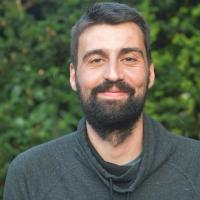 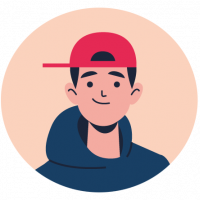 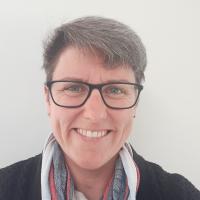 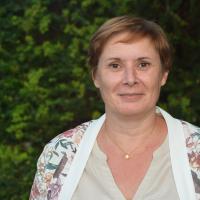 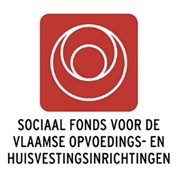 ICOBA
Kennis- en expertisecentrum

Omgaan met lastig, grensoverschrijdend en agressief gedrag

Bestaat sinds 2004

Vlaamse Social-Profit

6 medewerkers
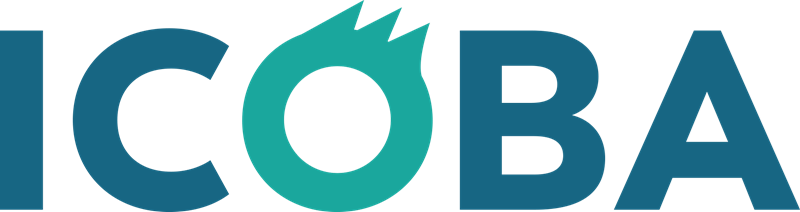 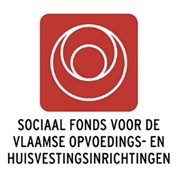 ICOBA
Voor wie?
Vlaamse Social Profit
2004: de opvoedingssector
2009: de kinderopvang en gezondheidszorg
2021: uitbreiding door VIA 6 met
de gezinszorg
de maatwerkbedrijven
de socioculturele organisaties
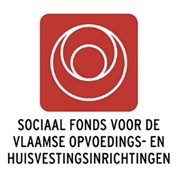 ICOBA
Opdracht?

ICOBA wil de veiligheid en het welzijn van medewerkers en doelgroep bevorderen en zo:

bijdragen aan hun ontwikkeling en kwaliteit van werken, leven en leren.
werken in de sociale sector werkbaar en aantrekkelijk houden.
bijdragen aan een kwaliteitsvolle en continue hulp- en dienstverlening, ook als het moeilijk loopt.
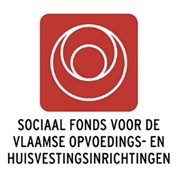 ICOBA
Hoe?

Organisaties stimuleren en ondersteunen bij een integrale en structurele aanpak van agressief en grensoverschrijdend gedrag.

Medewerkers sensibiliseren en ondersteunen in hun veerkracht en competenties om agressief en grensoverschrijdend gedrag te voorkomen en er gepast op te reageren.
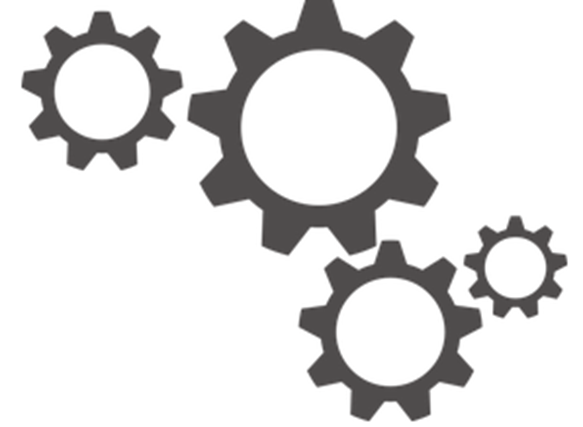 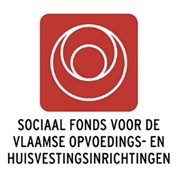 ICOBA
Integraal

				OPVANG, NAZORG & HERSTEL: schade beperken

				 INTERVENTIE/REACTIE: risico’s beperken en escalatie
								en schade voorkomen

					 PREVENTIE: risico’s voorkomen en opheffen


					    KWALITEITSVOL LEEF- EN WERKKLIMAAT
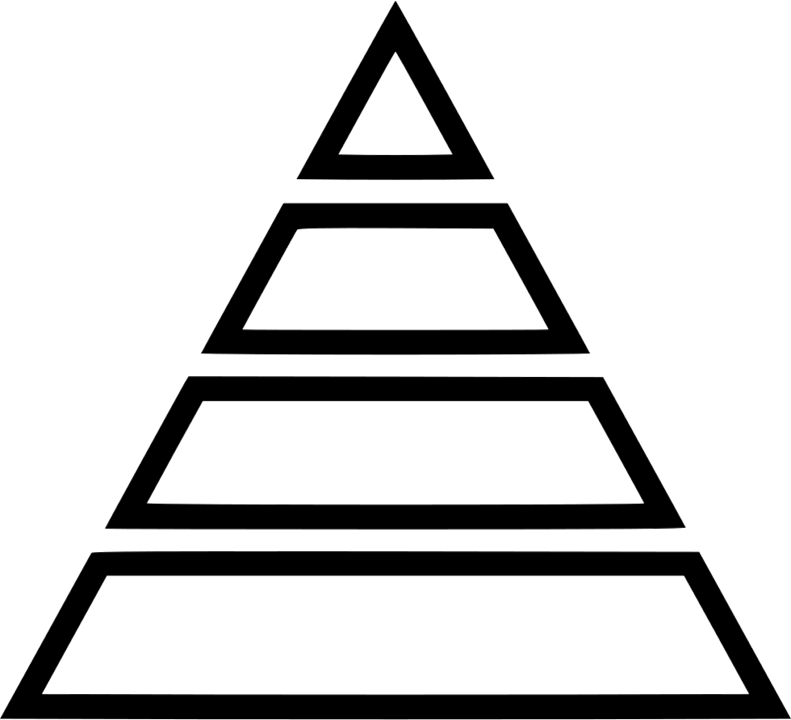 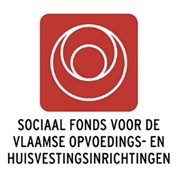 ICOBA
Wat kan ICOBA voor jou betekenen
Kosteloze vorming
open aanbod
in company aanbod
E-learning 
Wat is spanning, escalatie en agressief gedrag
De-escaleer spanning en agressief gedrag 

Beleidsontwikkeling - omgaan met grensoverschrijdend en agressief gedrag
Doorlichting
Feedback
Advies
(externe) begeleiding
Kennis en expertise
Inspirerende praktijken
Uitwisselsessies en workshops
Informatie en artikels
Methodieken en online toolbox
Campagnemateriaal

Toegankelijke info
Website
Nieuwsbrief
Socials
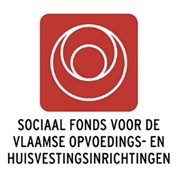 Stel je vraag
icoba@vivosocialprofit.org
ICOBA
Uitgelicht: Infopakket voor sleutelfiguren van een agressiebeleid
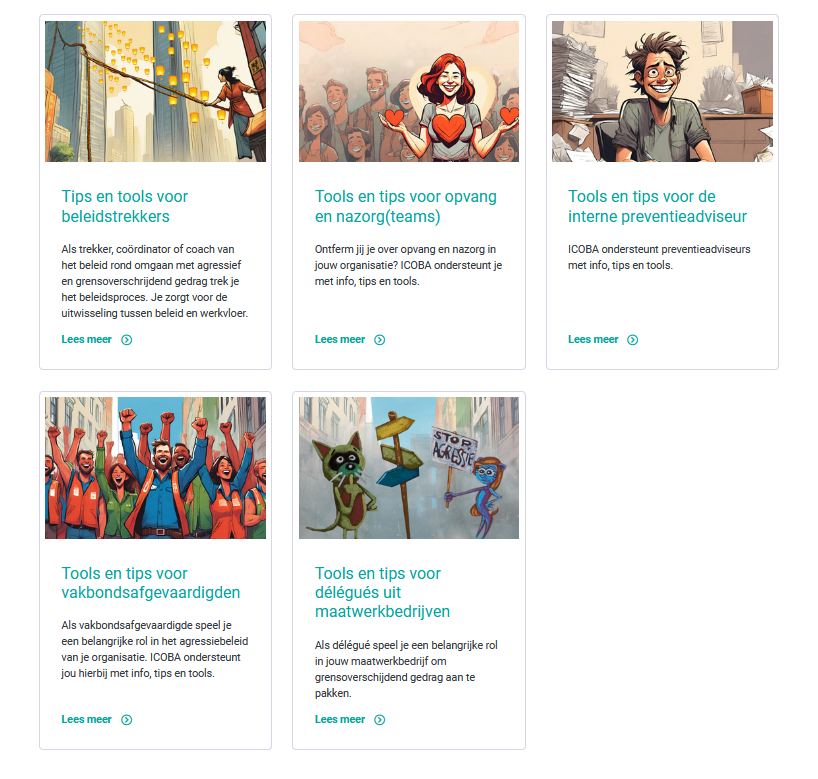 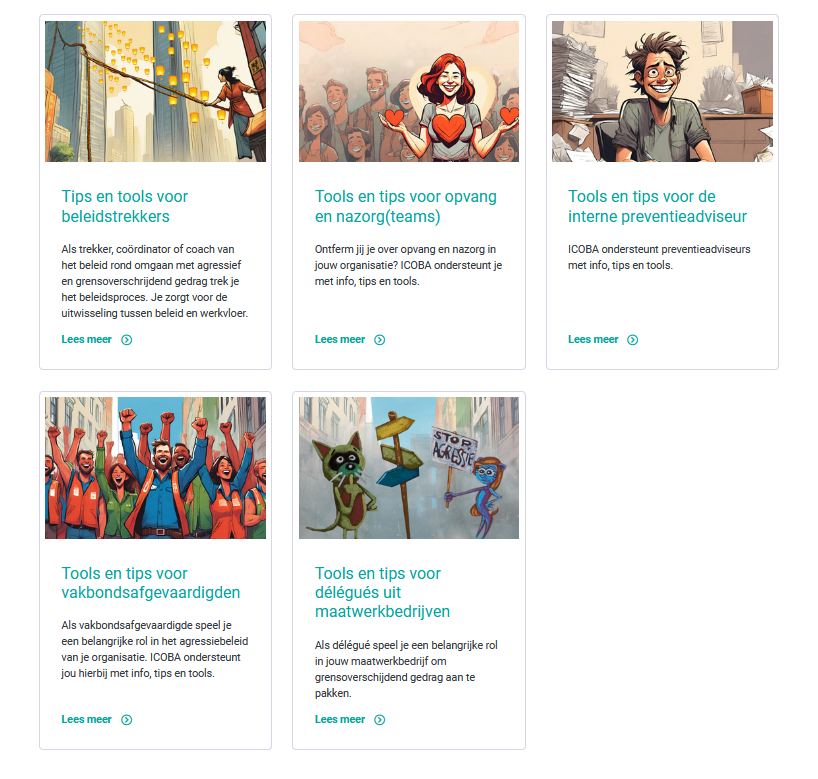 Naar de infopakketten 
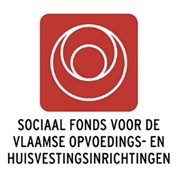 ICOBA
Uitgelicht: Tipreeks om beter om te gaan met lastig gedrag en lastige situaties
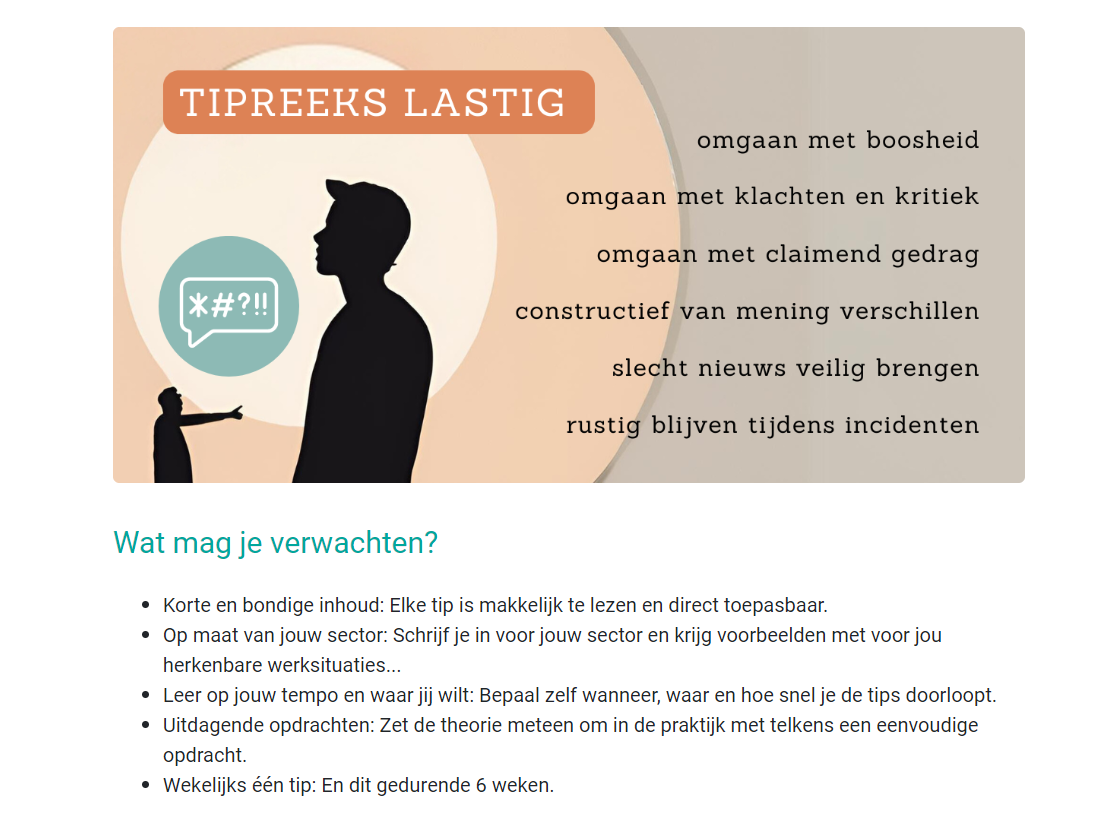 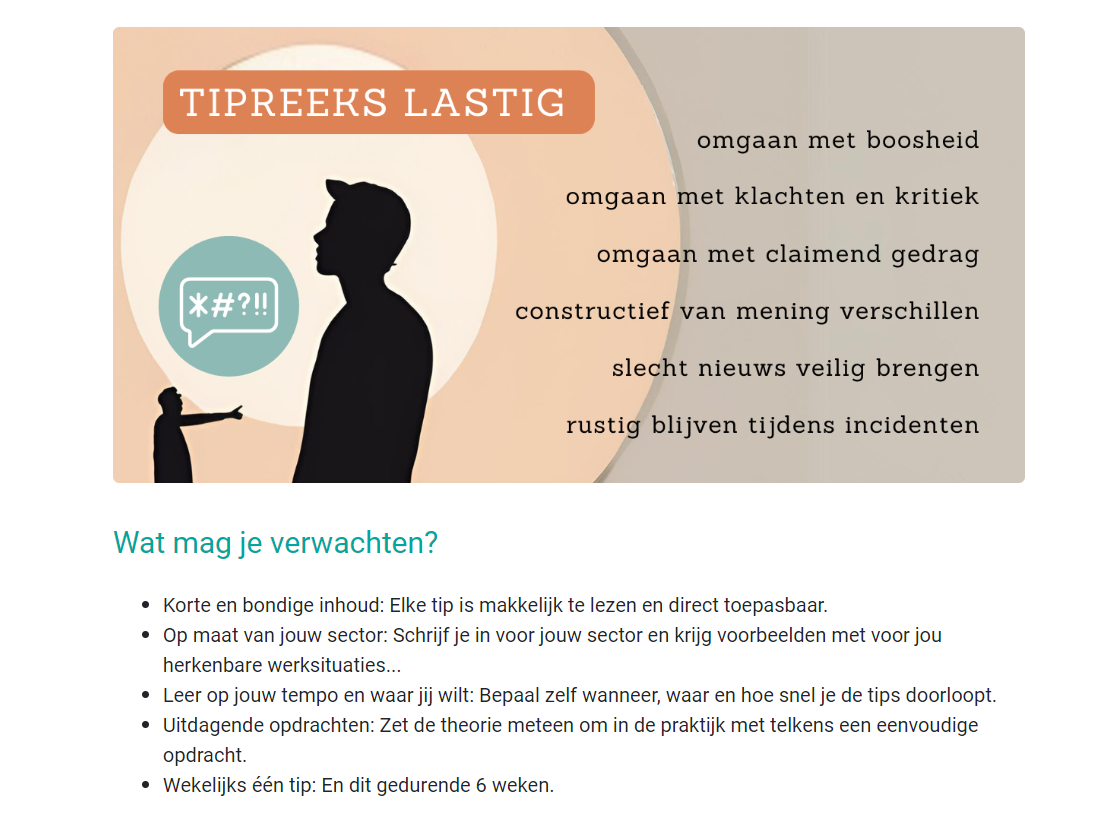 Schrijf je in voor de tipreeks 
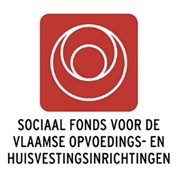 ICOBA
Tot slot

www.icoba.be
icoba@vivosocialprofit.org
Nieuwsbrief
Linkedin
Facebook
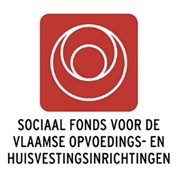 Vormingsaanbod
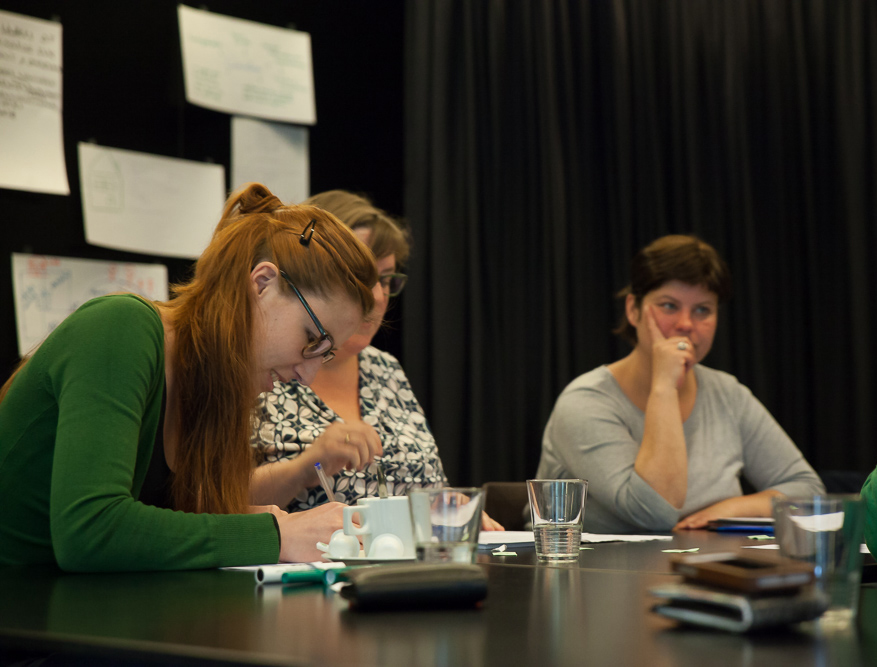 Kosteloze vormingen voor werknemers uit PC319.01
Thema’s
Sectorspeciefieke thema’s bv driehoekskunde, gedragsproblemen bij personen met een verstandelijke beperking, oplossingsgericht begeleiden, …
Sectoroverstijgende thema’s bv rond stress en burn-out, bureautica, digitalisering, omgaan met collega’s, …
Agressiethema’s: aanbod ICOBA
Overzicht vormingen
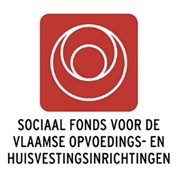 Vormingsaanbod
Hoe kan ik mij inschrijven? 
Gebruik ons online platform Extranet.
Geen login? Stuur het aanvraagformulier naar extranet@afosoc-vesofo.org

Vragen? info@vivosocialprofit.org
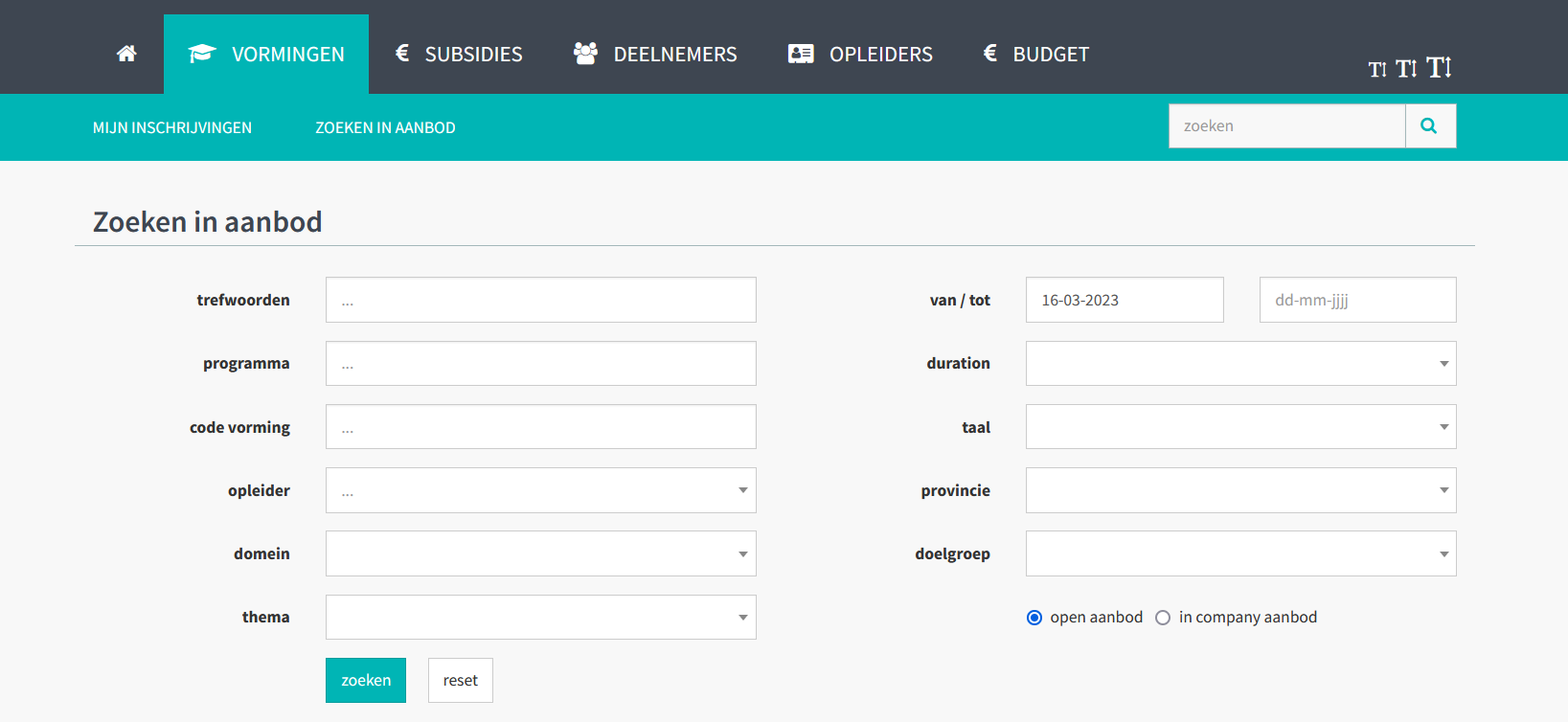 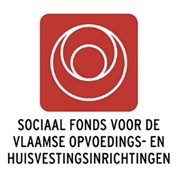 In Company - aanbod
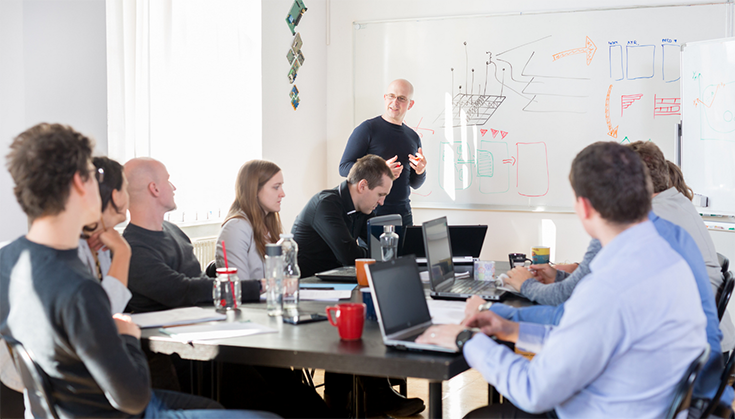 Organiseren van vormingen op aanbod in eigen organisatie

Voorwaarden:
Vormingen en opleiders uit de brochure
Hetzelfde aantal vormingsuren 
    als in de brochure PC 319.01 en de  brochure sectoroverstijgend.
Behoren tot PC319.01
Minstens 8 deelnemers
Voor 31 december van het kalenderjaar
Binnen de werktijd
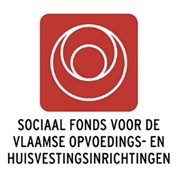 In Company - aanbod
Hoe aanvragen?
Gebruik ons online platform Extranet.
Meer info
Vragen? info@vivosocialprofit.org
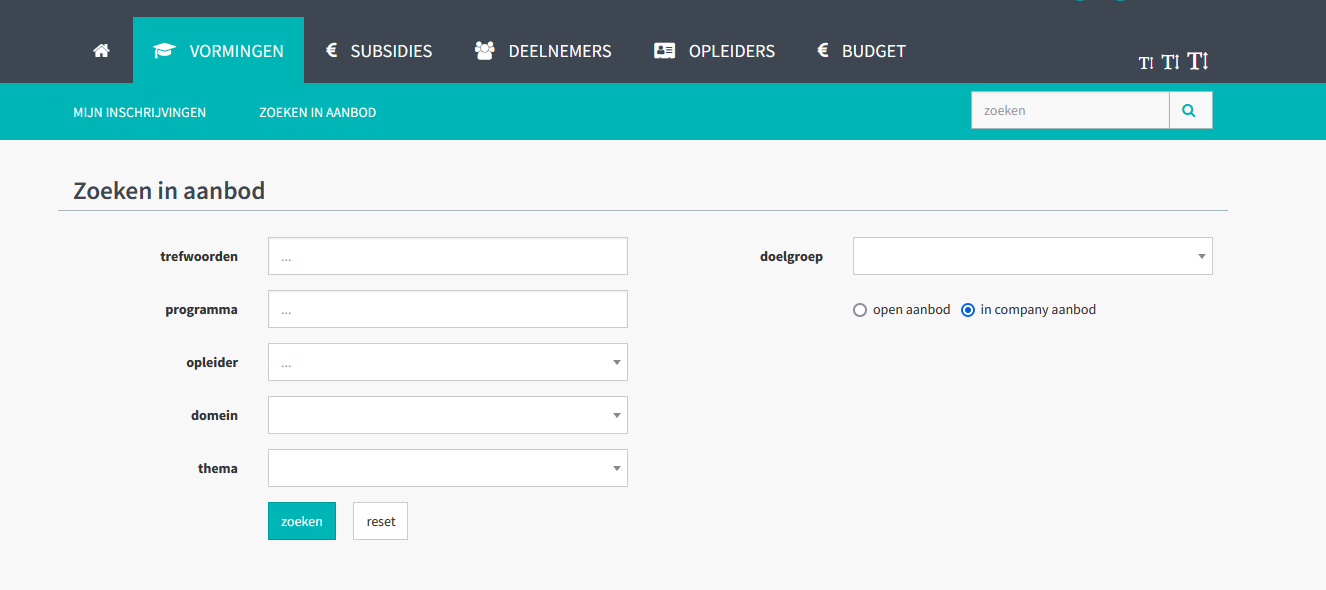 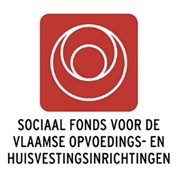 Vormingssubsidie voor jongeren
Voor wie?
- 26 jarigen max. diploma HSO
- 26 jarigen minder dan een jaar in dienst en één van deze statuten:
Uitkeringsgerechtigd werkloos
Langdurig werkzoekend met een werkkaart
Gerechtigd op maatschappelijke integratie
Werkzoekend geen nationaliteit lidstaat EU

Wat?
Terugbetaling interne opleiding door externe opleider
Terugbetaling externe vormingen of studiedagen

	Meer info
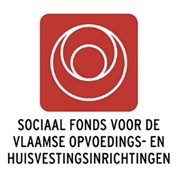 Taalondersteuning
Voor wie?
Organisaties met een werknemer met beperkte Nederlandstalige taalvaardigheid
Organisaties die jongeren met een beperkte Nederlandstalige taalvaardigheid in een OAO of deeltijdse arbeidsovereenkomst Sociale Maribel tewerkstellen

Wat?
Max 32u taalondersteuning per kalenderjaar
Individueel, in groep of in combinatie
Binnen de werkuren
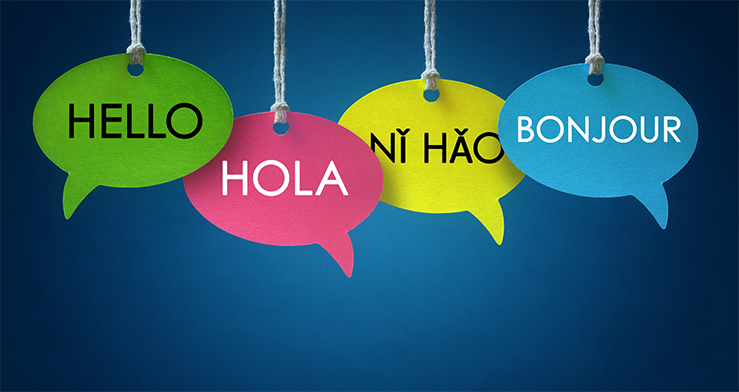 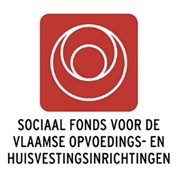 Taalondersteuning
Procedure:
Taalopleider uit onze lijst contacteren
Aanvraagformulier samen met opleider invullen
Aanvragen: via extranet

Meer info:
Anderstalige collega’s 
Jongeren die werkplekleren		
Vragen? info@vivosocialprofit.org
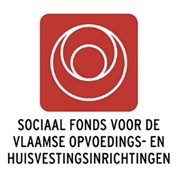 Basistraject kansarmoede
Voor wie?
 Organisaties die gericht zijn op mensen in sociaal kwetsbare situaties
Organisaties die werkgever zijn van mensen in sociaal kwetsbare situaties

Traject in 2 fases:
Fase 1: Verkennend gesprek + basisvorming + organisatiescan en ontwerp veranderingstraject
Fase 2: het begeleiden van het veranderingstraject

Aanvraag: via Extranet
Meer info
Vragen: info@vivosocialprofit.org
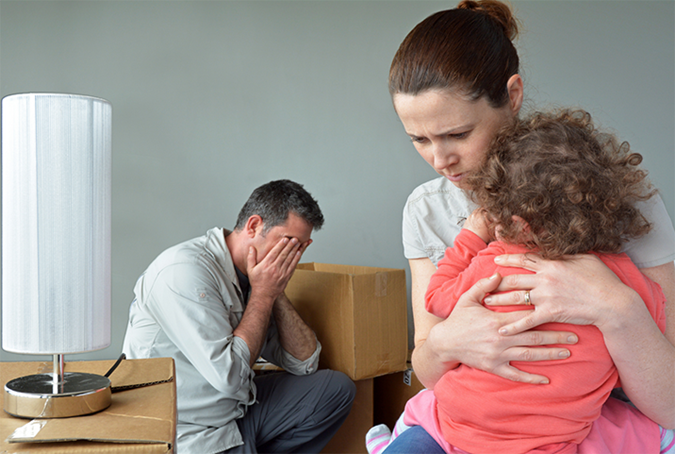 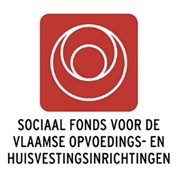 Hoe subsidies aanvragen?
Gebruik ons online platform Extranet.
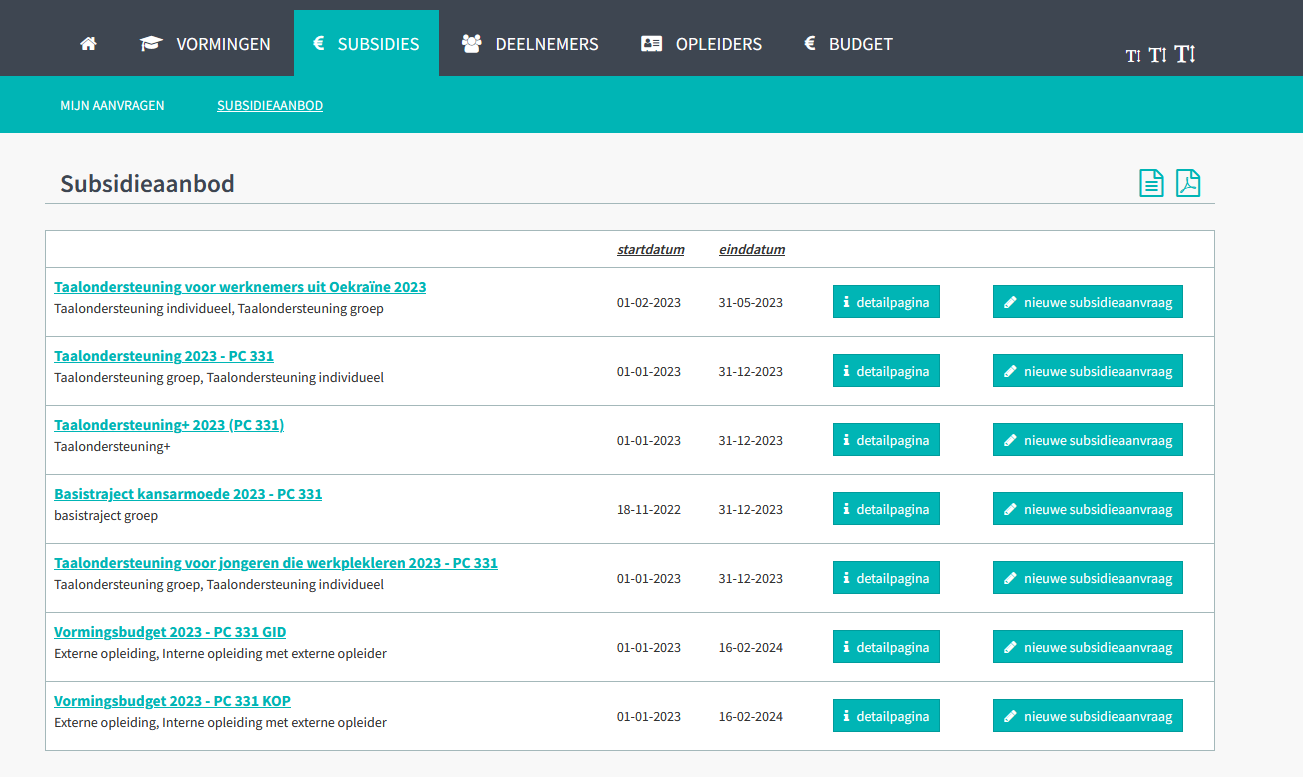 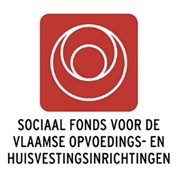 Begeleidingspremies
Voor wie?
Organisaties die jongeren in de opleiding tewerkstellen

Wat?
Per volle kalendermaand: €125
Bedrag wordt berekend pro rato de gerealiseerde tewerkstelling
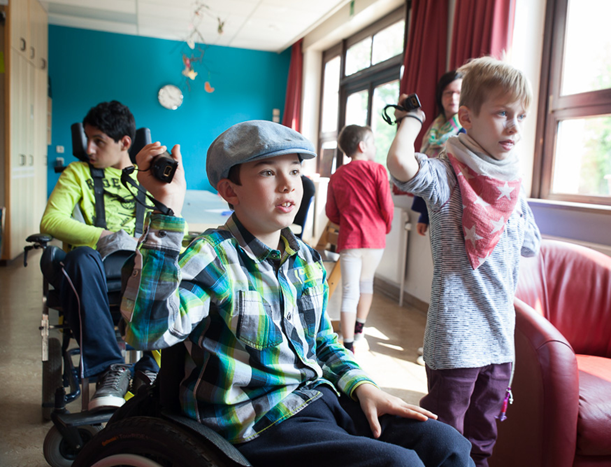 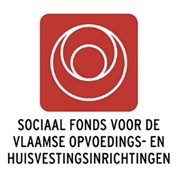 Begeleidingspremies
Procedure:
Mei: Het evaluatieformulier wordt naar de organisaties verstuurd
30 juni: uiterste indieningsdatum door de organisaties
Juli – aug: verwerking 
Uitbetaling najaar

Opgelet: Enkel organisaties die het evaluatieformulier invullen, kunnen de premie ontvangen.

Meer info 
Vragen: info@vivosocialprofit.org 

Vragen over duaal leren of over de erkenning als werkplek voor duaal leren
duaal@vivosocialprofit.org
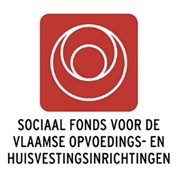 Succes met je studies
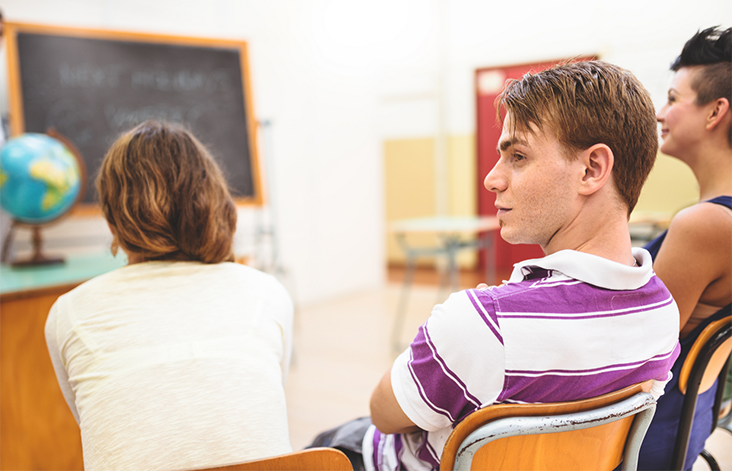 Wie?
Studenten aan een CVO

 Tegemoetkoming voor student per kalenderjaar:
Max €250 inschrijvingsgeld
Max €50 cursusgeld

Voorwaarden
Eén van de geselecteerde opleidingen
Stage in PC319.01
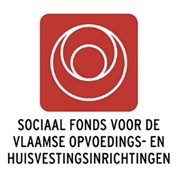 Succes met je studies
Procedure:
Invullen aanvraagformulier
Aanvraagformulier mailen naar succesmetjestudies@vivosocialprofit.org
2 aanvraagrondes:
Aanvraag voor 31/12: betaling in maart
Aanvraag voor 30/6: betaling in september

Meer info
Vragen: info@vivosocialprofit.org
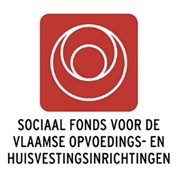 Ziedet?
Online leermodules:
Cultuursensitief handelen op de werkvloer
Ingrijpen als omstaander bij discriminatie op de werkvloer
	
Leerlabo

Meer info
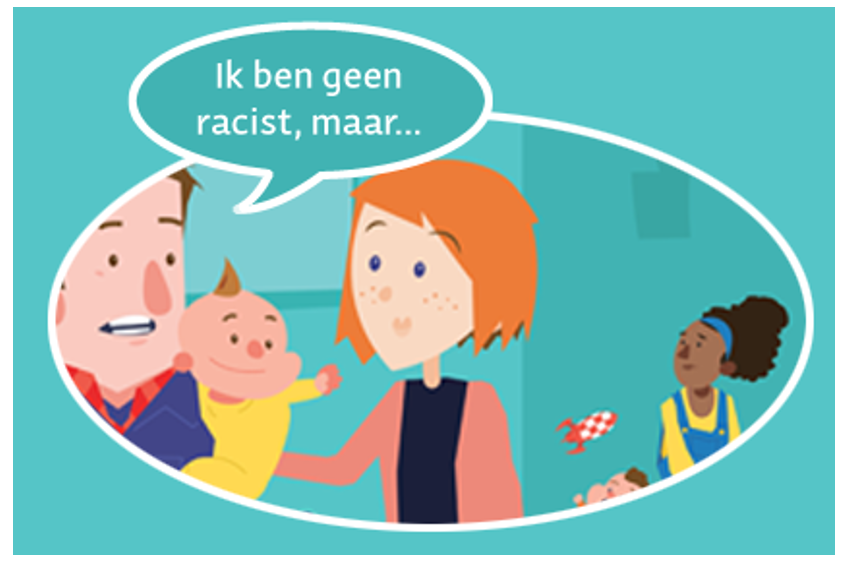 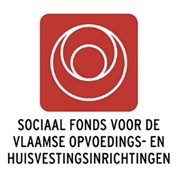 Leerlabo
Online leerplatform in volle ontwikkeling
	
Huidig aanbod rond generieke thema’s, Blink, Ziedet?, agressie, …

Login aanvragen
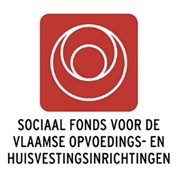 Via Vorming Hogerop
Wie?
	Werknemers uit PC 319

Welke opleiding?
Graduaat orthopedagogie, persoonsbegeleider, zorgkundige, basisverpleegkundige, maar ook graduaat maatschappelijk werk, kinderbegeleider, …. 

Voorwaarden?
2 jaar anciënniteit bij huidige werkgever op 
	uiterste inschrijvingsdatum
Contract onbepaalde duur, min. halftijds
Maximaal diploma secundair onderwijs
Slagen voor selectieproeven

Vergoeding voor de werknemer?
Betaling inschrijvingsgeld
Max €200 per schooljaar voor boeken, werkkleding, …
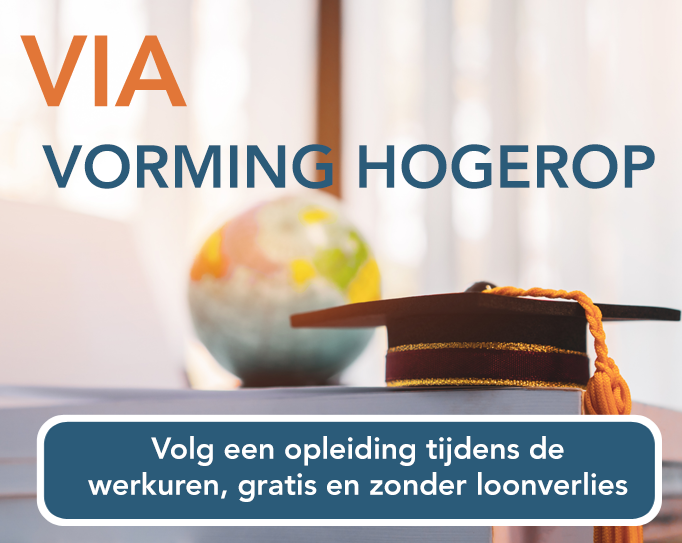 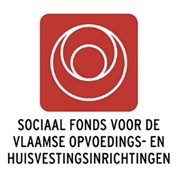 Via Vorming Hogerop
Loon?
Werknemer behoudt loon zonder extra premies voor weekend- of nachtwerk
Werkgever ontvangt vergoeding voor vervanging

Nog op de werkvloer? 

Voltijdse opleiding: enkel tijdens de zomervakantie aanwezig

Waarom deelnemen?
25 VTE beschikbaar voor PC 319. Momenteel ingevuld voor schooljaar 2024-2025. 

Inschrijven vanaf 20/12/2024 op https://www.vivosocialprofit.org/vorming-hogerop 
Vragen: viavorminghogerop@vivosocialprofit.org
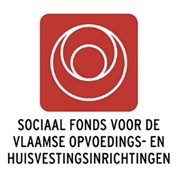 Instroom en doorstroomprojecten
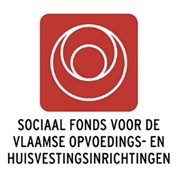 Instroom en doorstroomprojecten
Meer info IKA

Meer info #kiesvoorpersoonsbegeleider – !! 25 kandidaten zijn momenteel op zoek naar een contract om hun opleiding Persoonsbegeleider te kunnen starten eind januari 2025. -> wil jij een contract aanbieden? Geef dit door via het aanmeldingsformulier.  
Trajectkompas
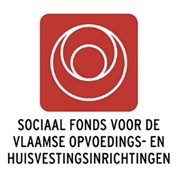 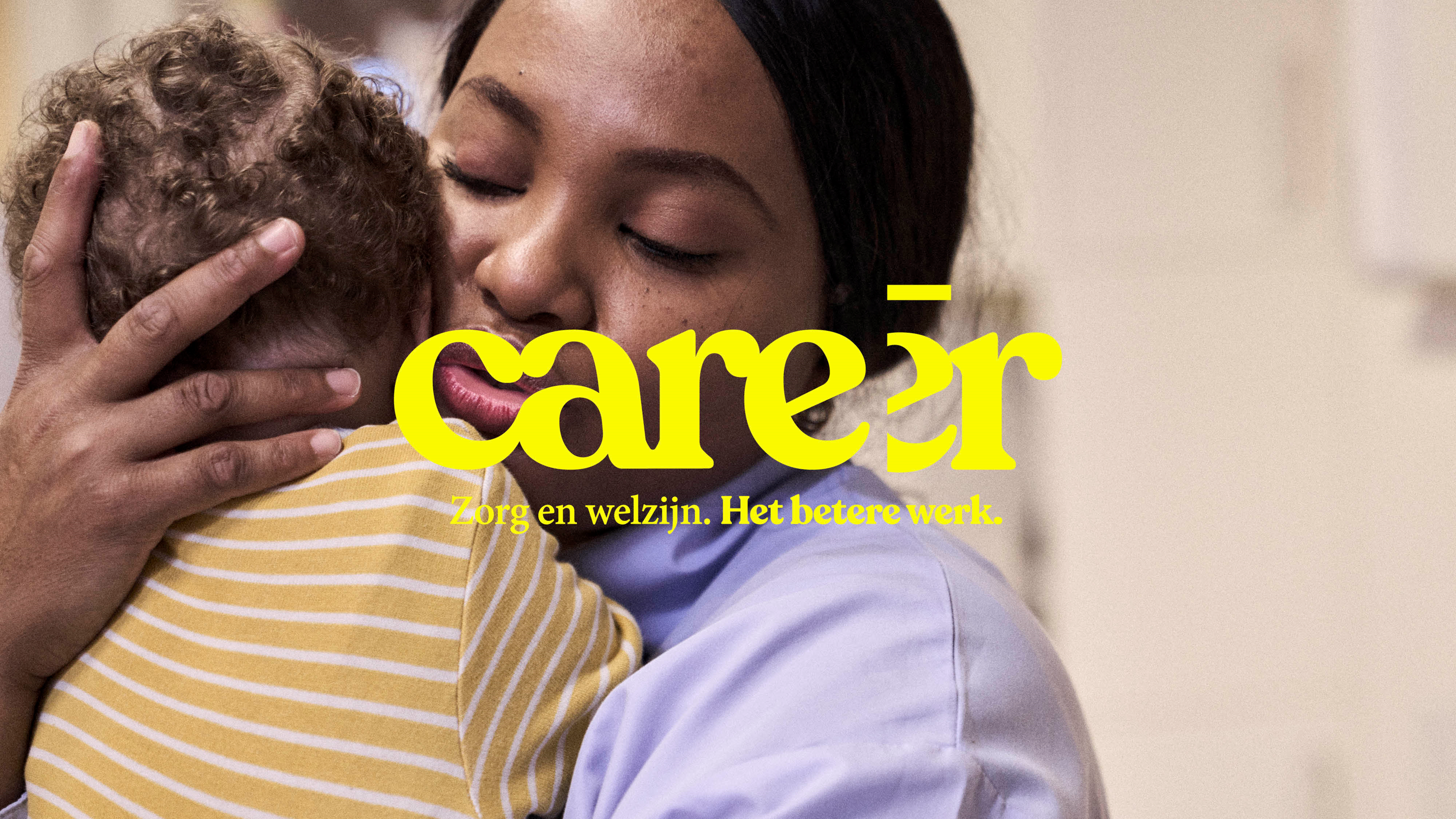 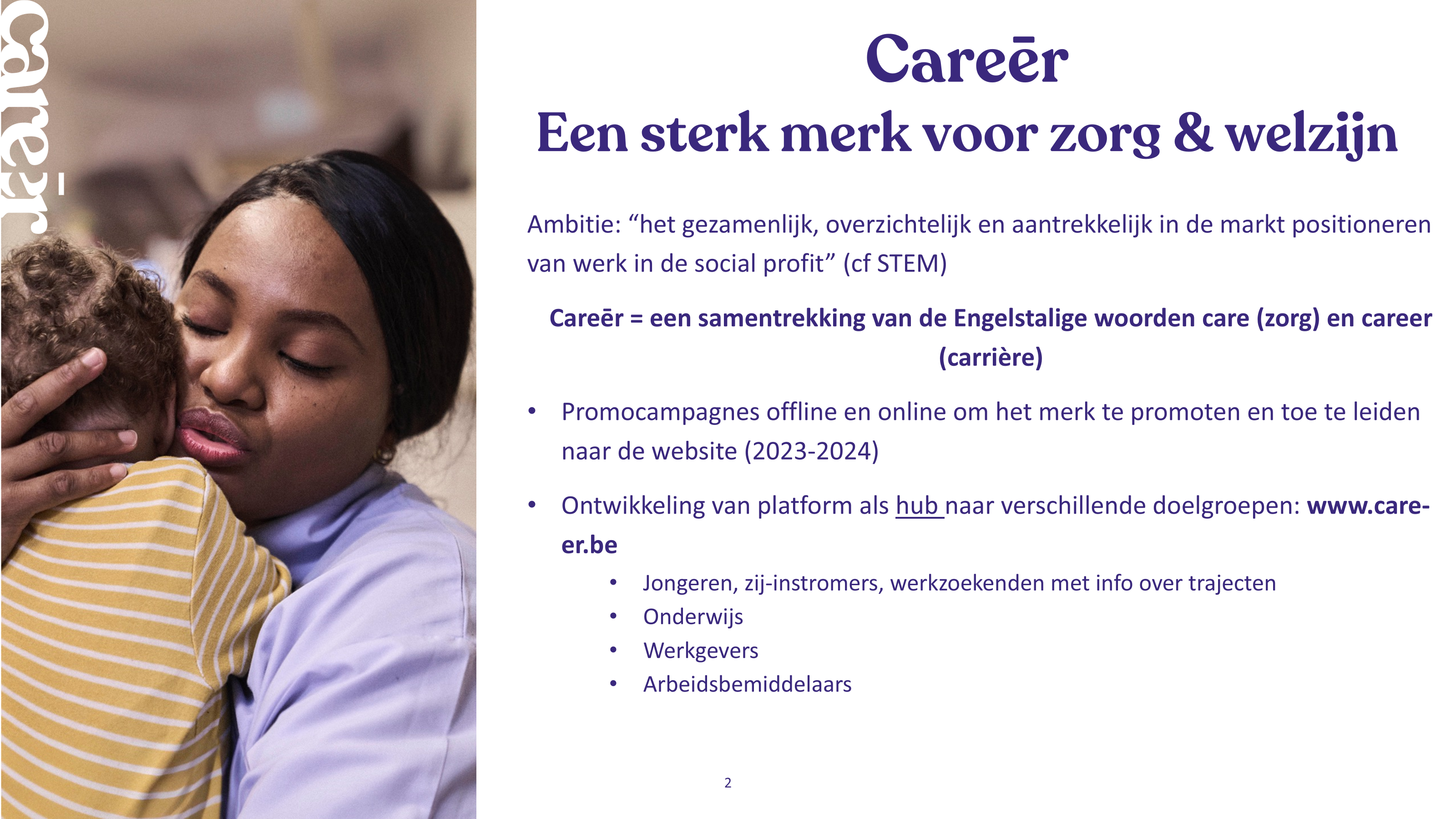 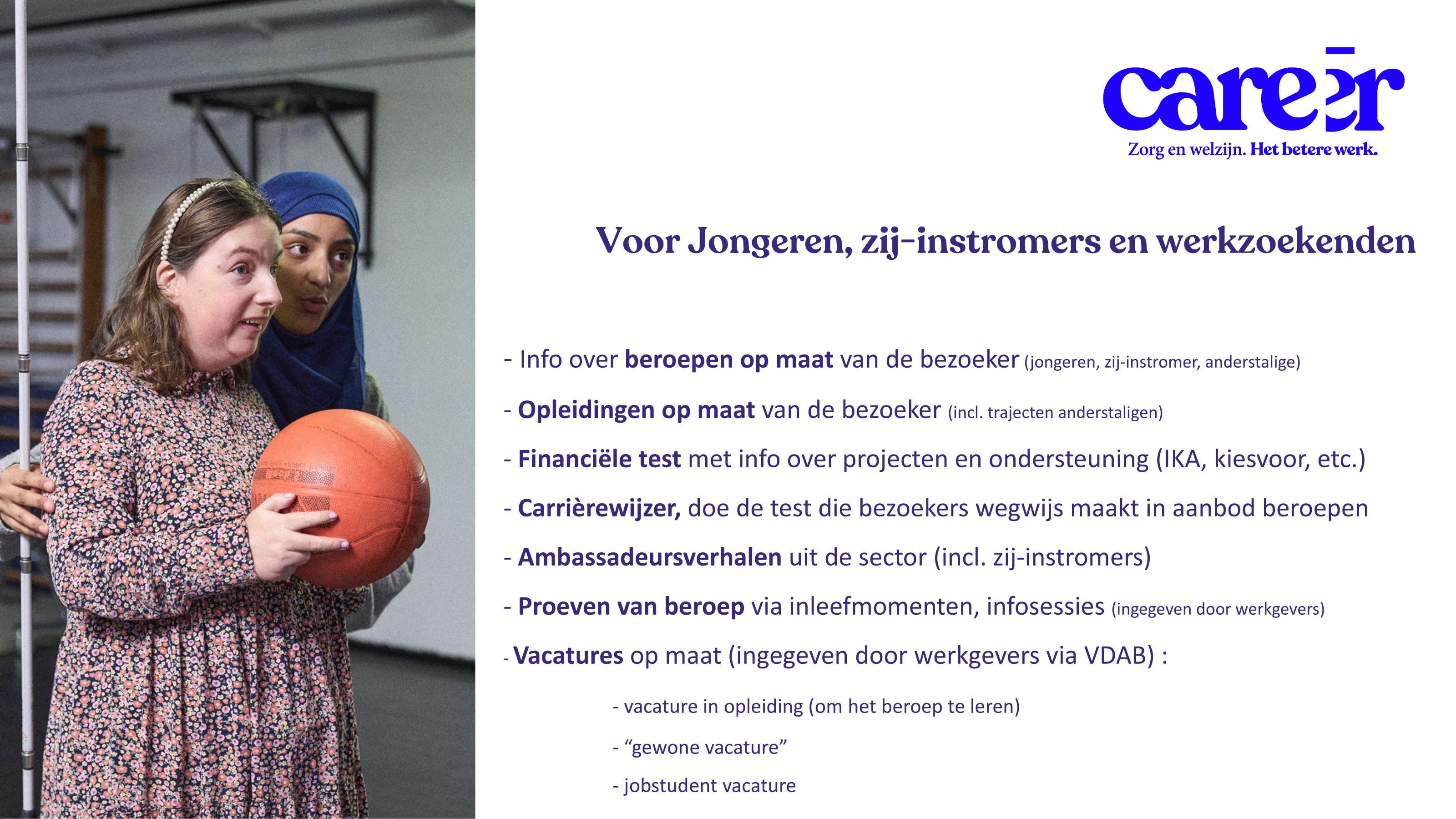 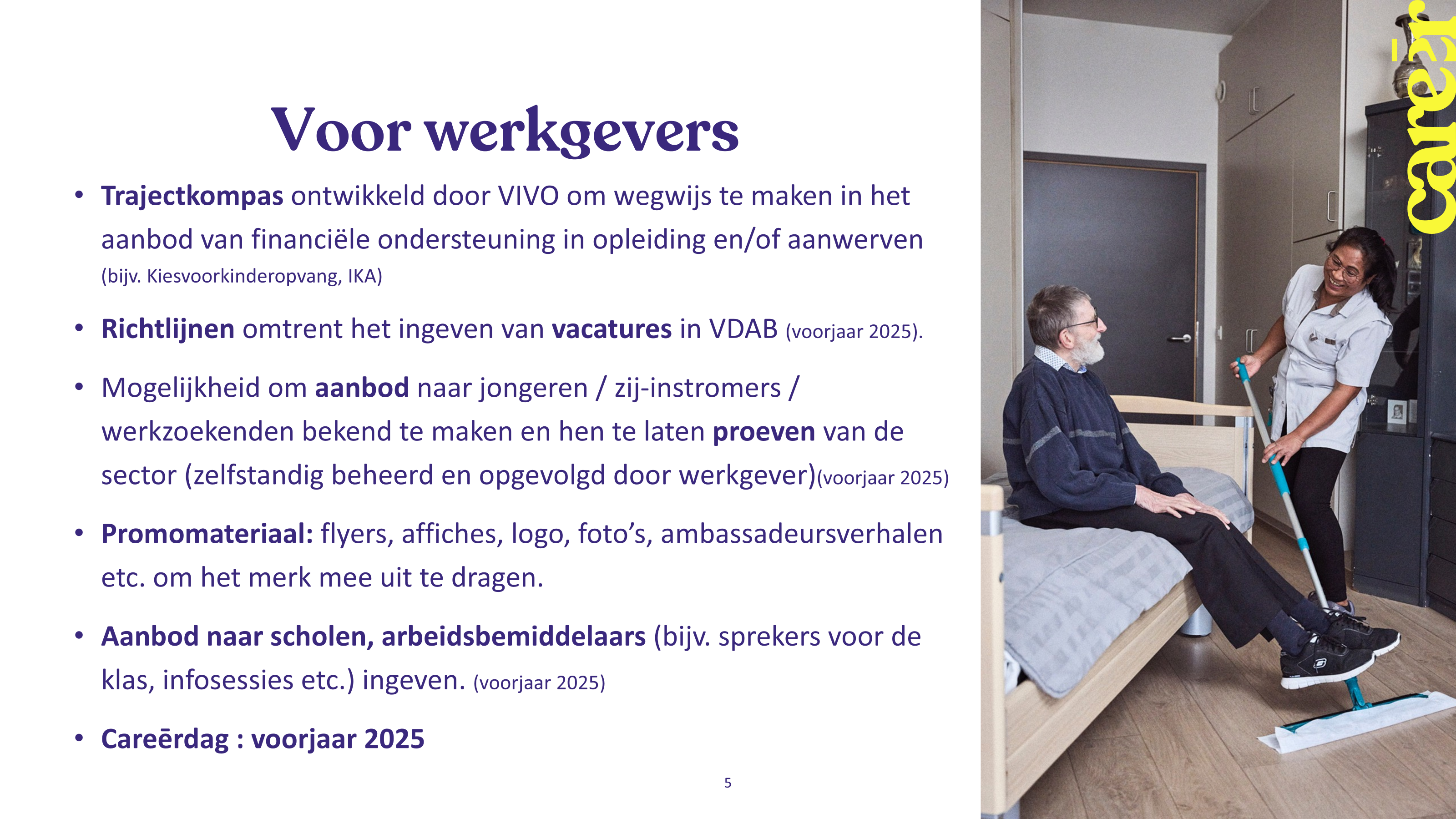 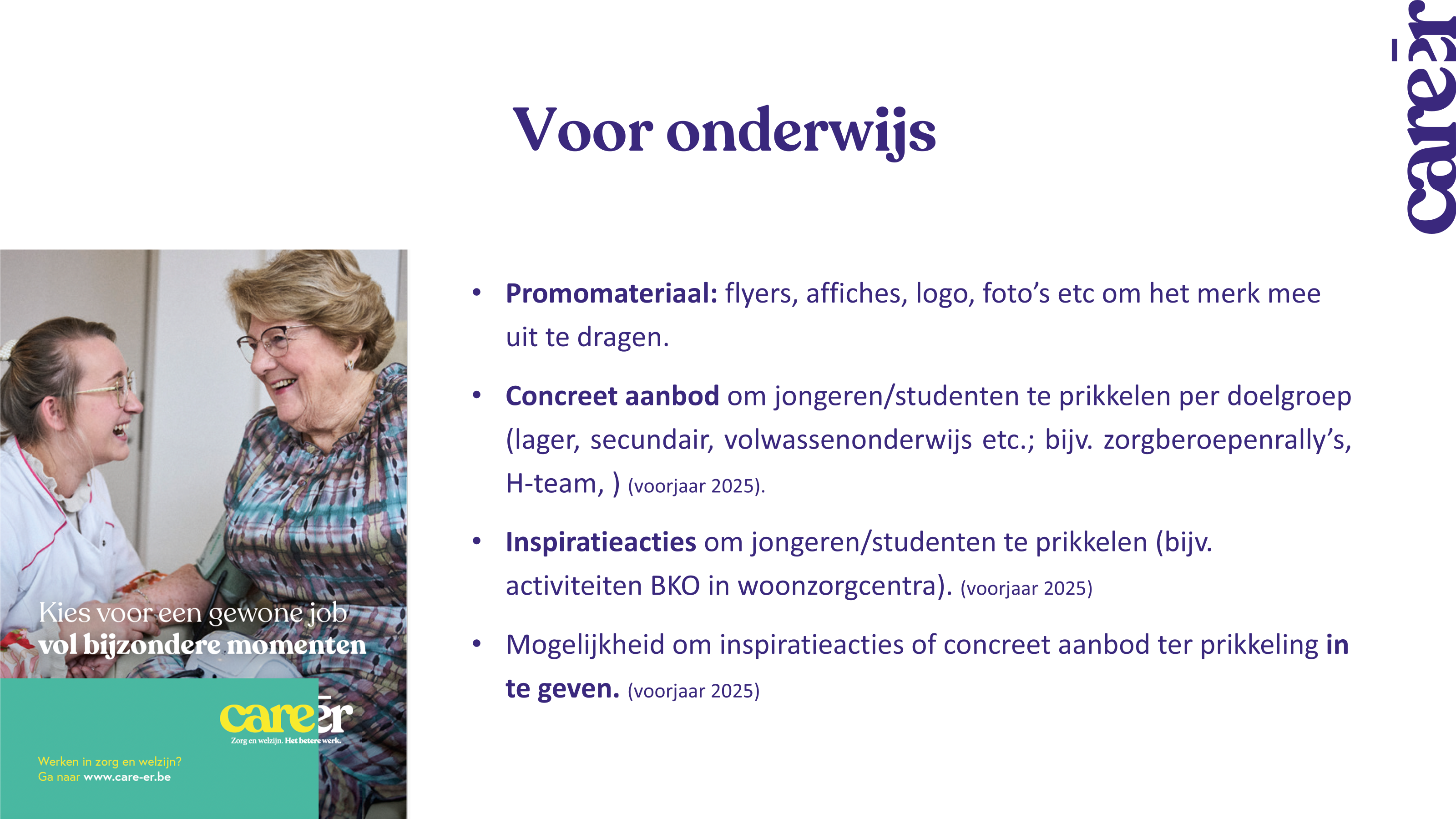 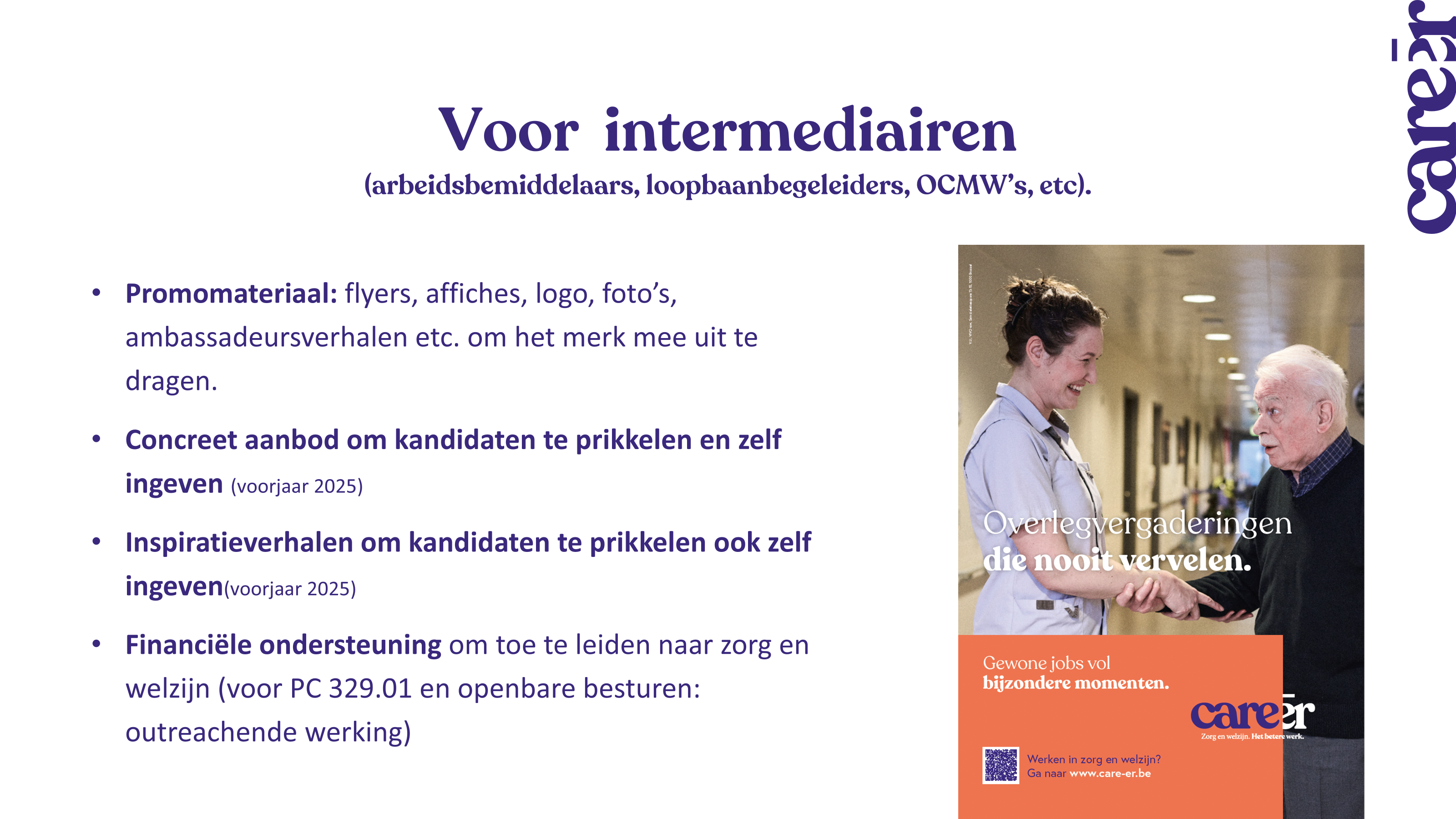 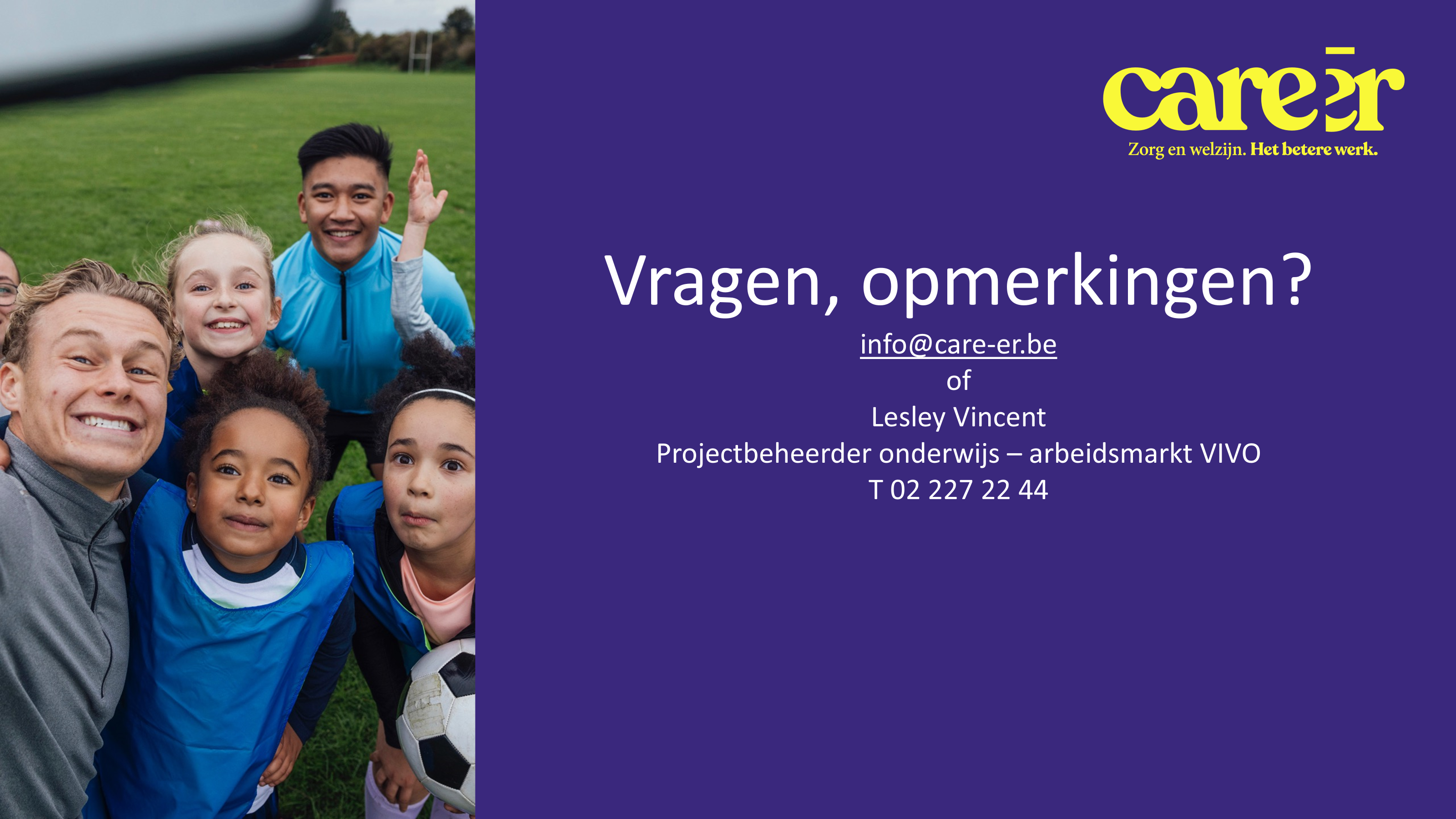 Trefpunt odi
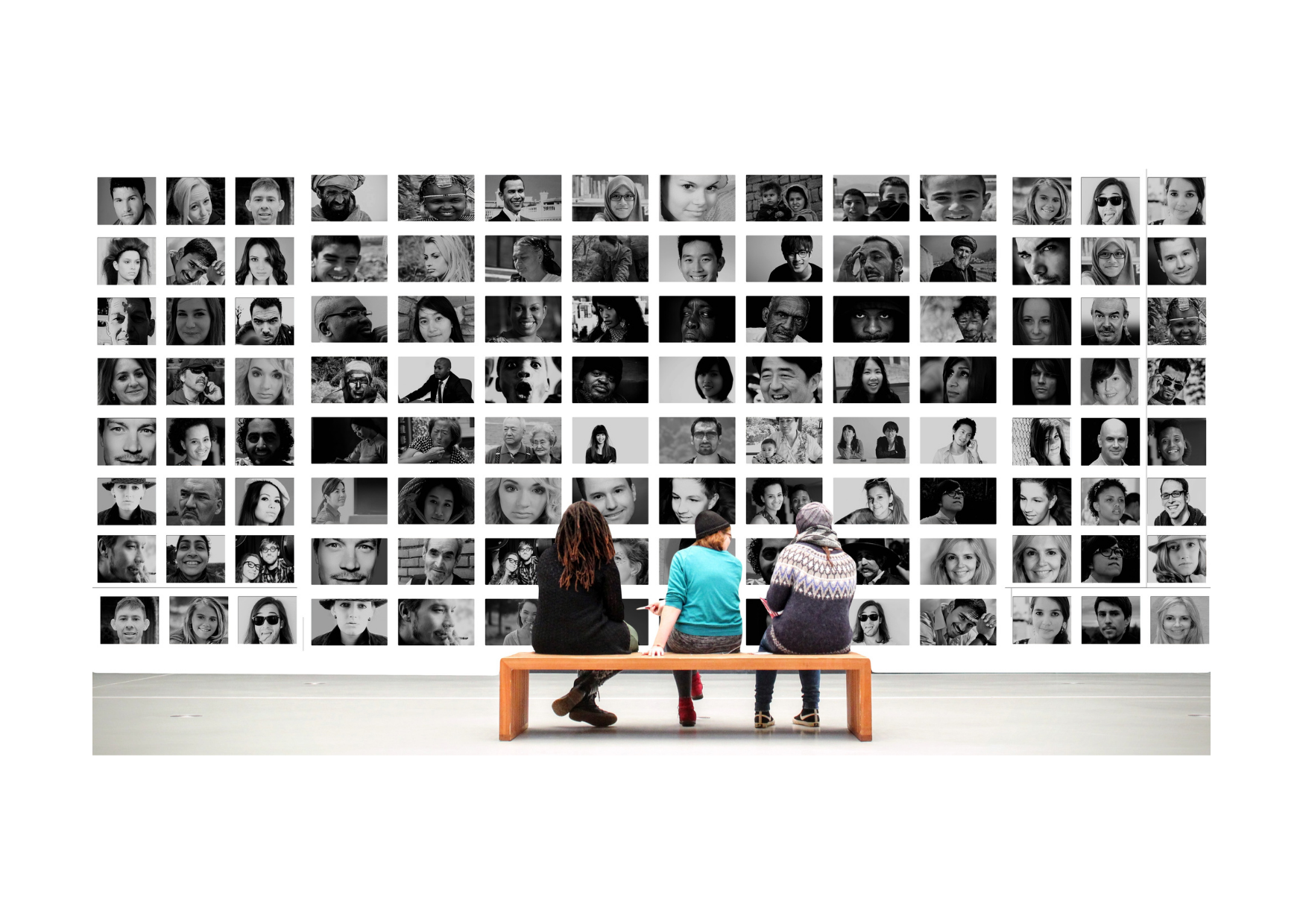 Info over cultuursensitieve hulpverlening aan de hand van 10 thema’s

Een toolbox vol publicaties, video’s, websites, …

Overzicht van sprekers en vormingen

Samen met experten uit het veld
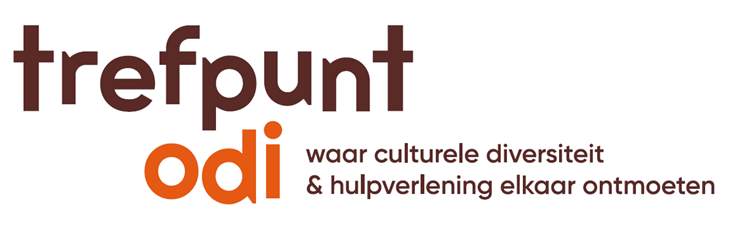 Benieuwd? Surf naar www.trefpuntodi.be
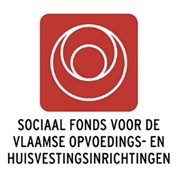 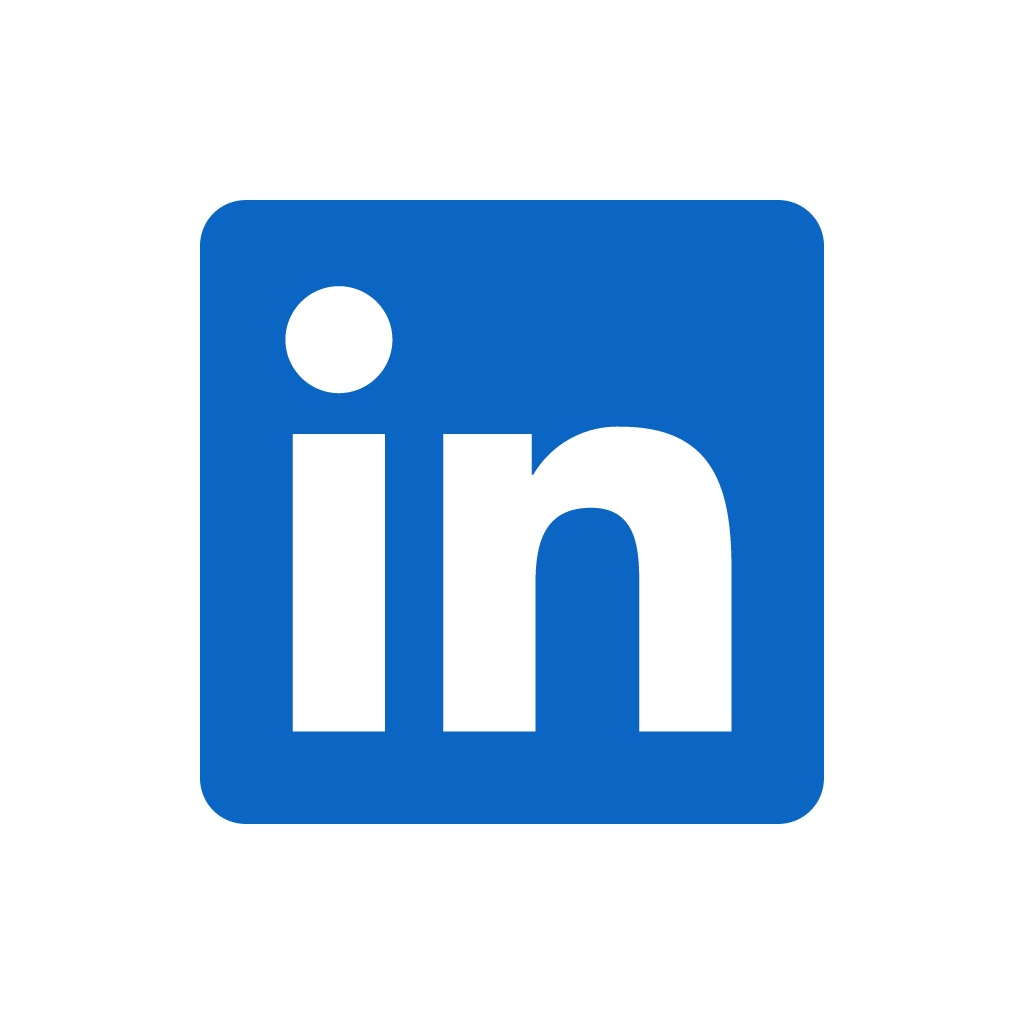 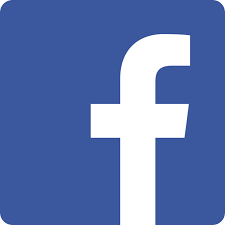 & volg ons op           of
Werkbaarheidsacties
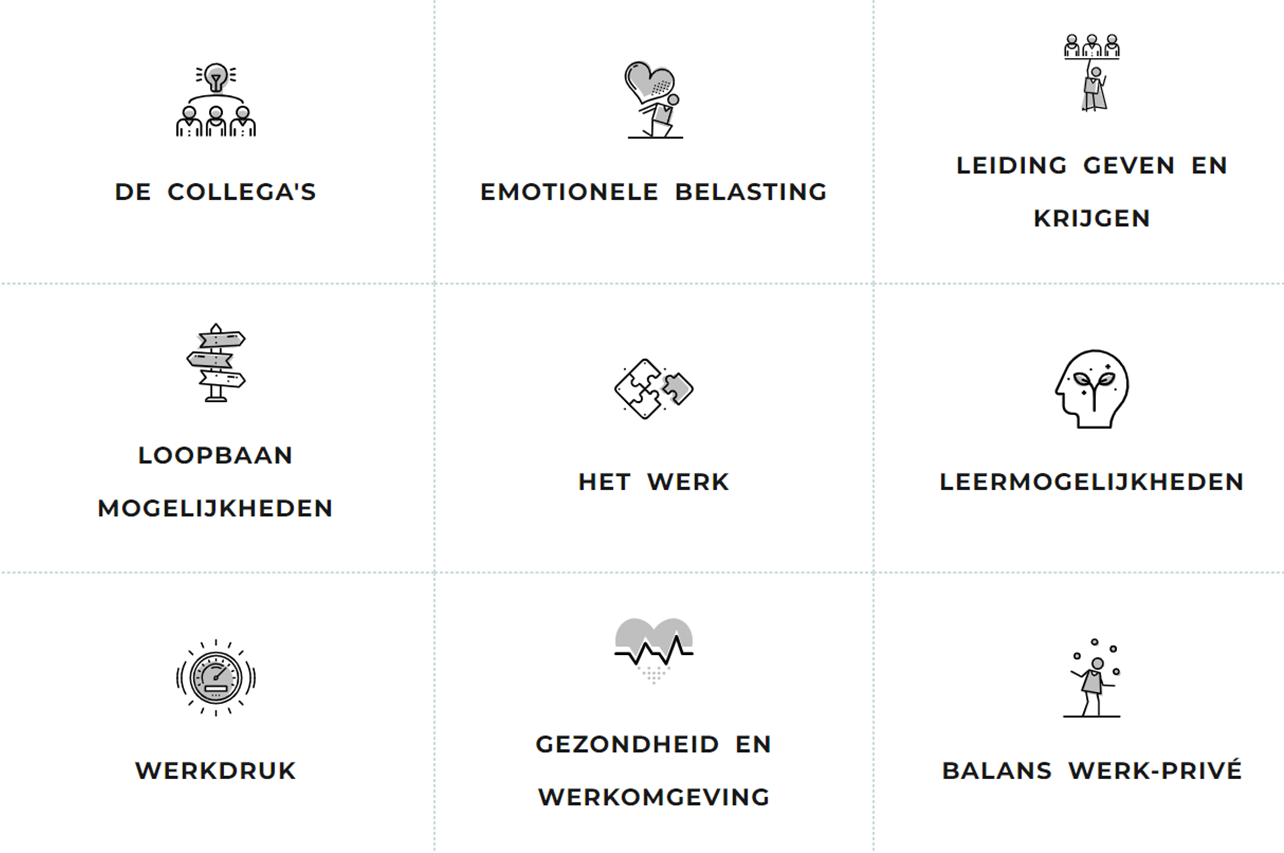 www.waardevolwerk.be 

www.facebook.com/waardevolwerk 

De goestinggenerator
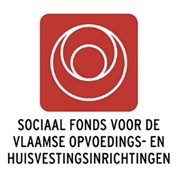 Attest van ervaring poetshulp
Wie?
Medewerkers tewerkgesteld in PC319.01
onder barema L4

Procedure
Inschrijven infosessie
Slagen voor het assessment

Meer info

Vragen: info@vivosocialprofit.org
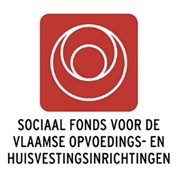 5 verpleegkundige handelingen via E-learning
Wie?
Zorgkundigen

 Procedure
Registreren op Pentaplus
Inschrijvingsformulier samen met de werkgever invullen

Meer info
Vragen: info@vivosocialprofit.org
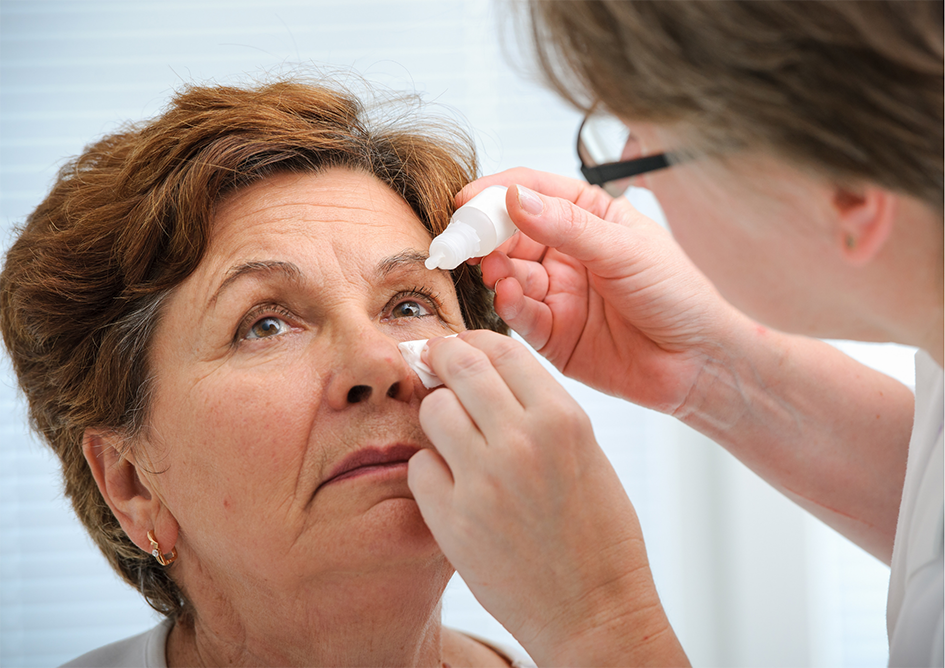 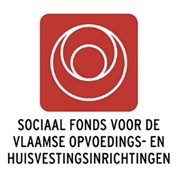 Contact
Nog vragen: info@vivosocialprofit.org

Op de hoogte blijven van onze acties?
Schrijf je in op de nieuwsbrief 319 en VIVO!
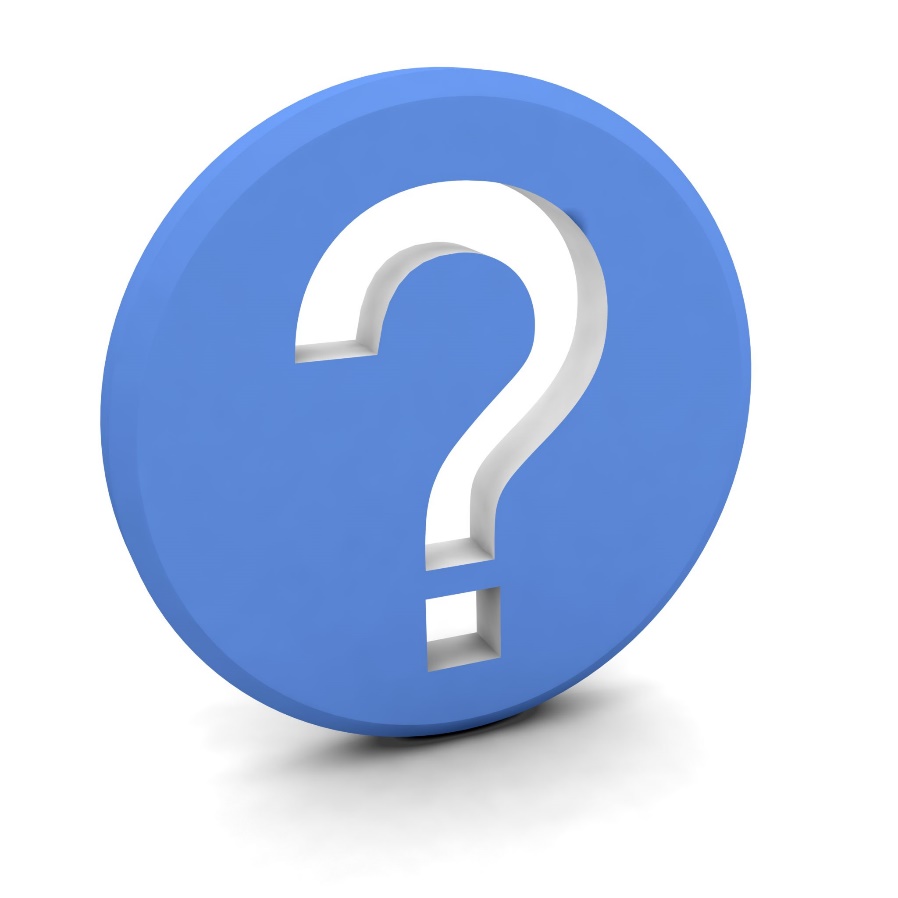 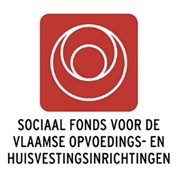